Social Media
Mindmap maken met de klas
Welke social media ken jij al?

Welke social media gebruik jijzelf?
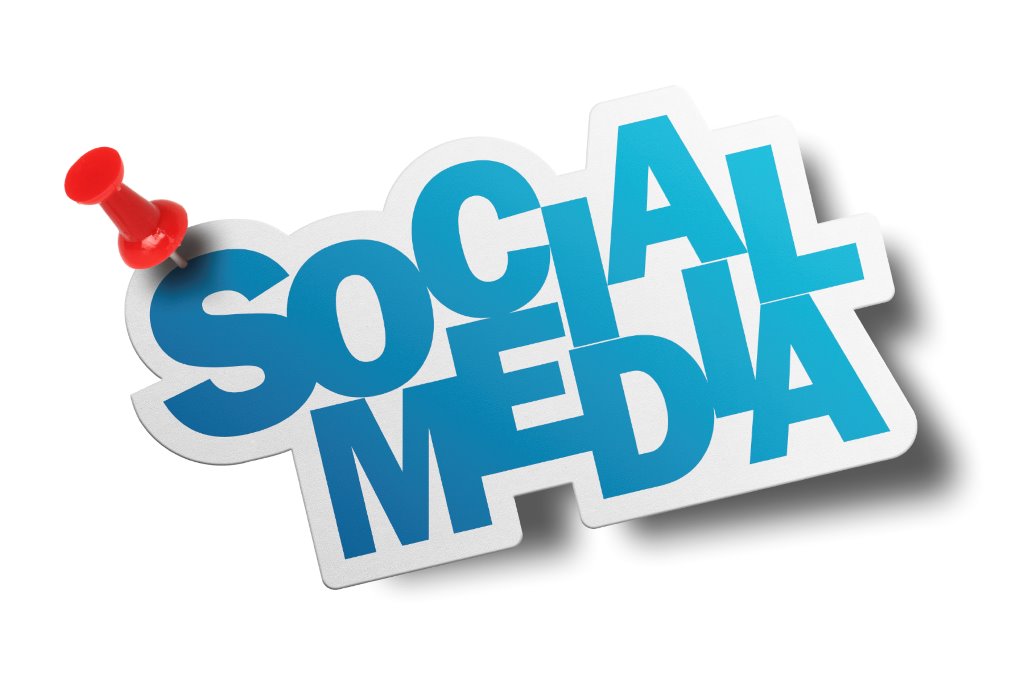 Typen social media
Facebook
Snapchat
Instagram
Whatsapp
Linkedin
Twitter
Pinterest
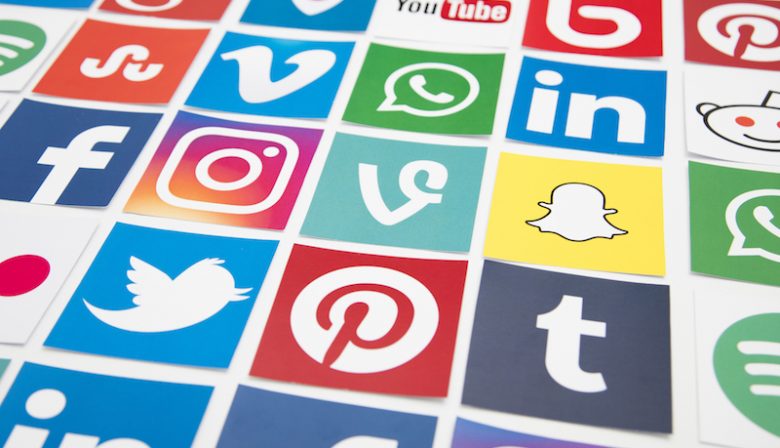 Wat is het nu eigenlijk
Is Social media verslavend
Wat vinden jullie?
Maak opdracht 1 uit het opdrachtenboek
Social Media als netwerk
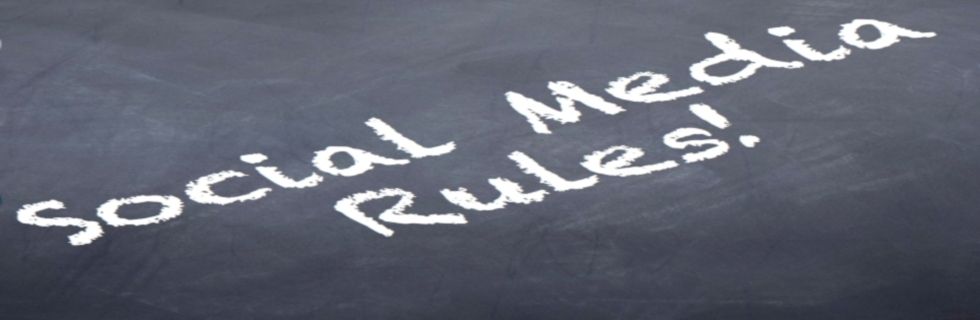 Social media is zeker niet alleen negatief
Het kan ook als netwerk dienen

Een netwerk is een verzameling van alle persoonlijke relaties met anderen 

Bijvoorbeeld Linkedin voor het zoeken van banen
Of om contact te houden met familie/vrienden aan de andere kant van Nederland of in het buitenland

Maak opdracht 2 uit opdrachten boek